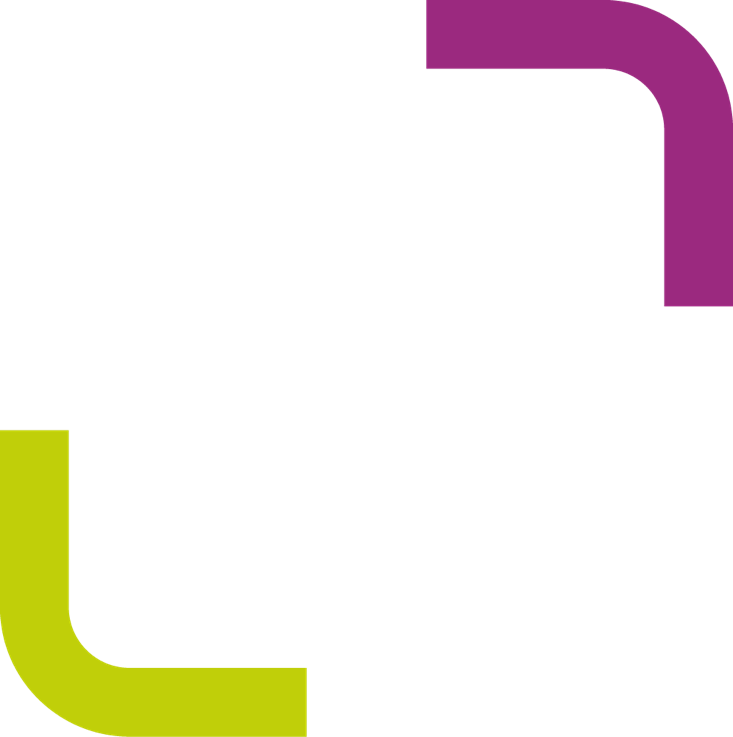 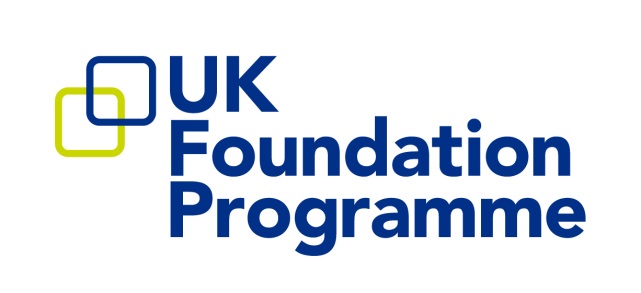 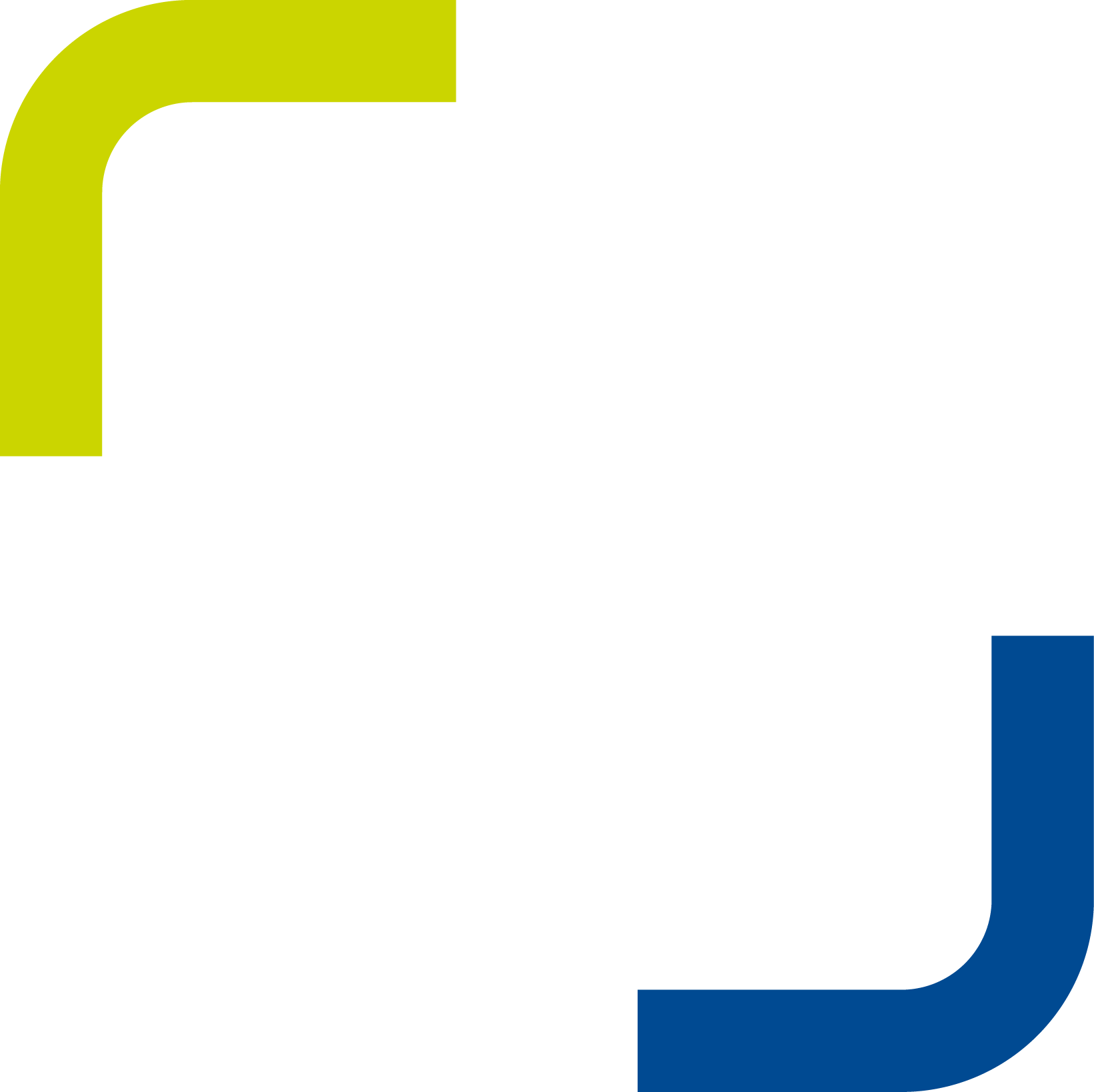 Safe prescribing and SCRIPT
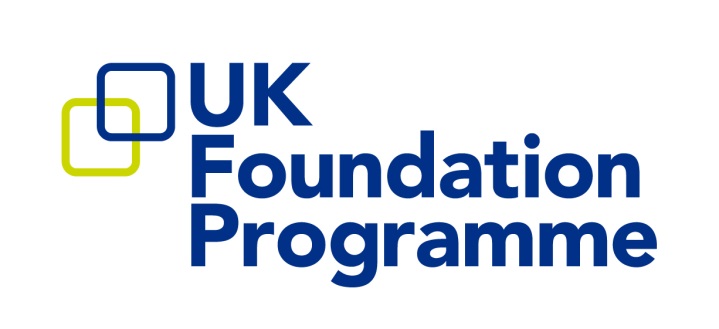 Why prescribing is important
All doctors do it
& so do others too
It's very complex
which is why we have electronic prescribing
We do it a lot
approx 1 billion hospital prescriptions per year
in England, Wales & Scotland, NHS spends £20.9 billion per year
It's good for patients.....
….. and it can be bad for patients
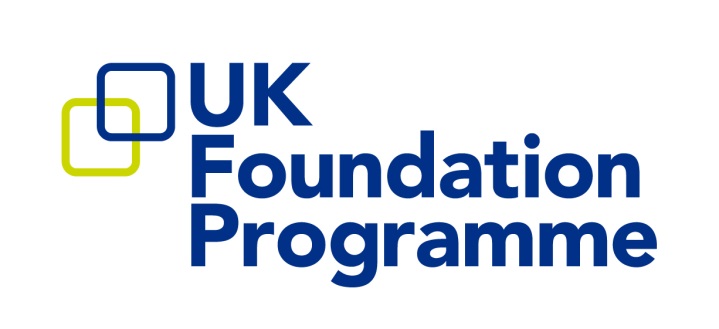 Why prescribing is important
'Prescribing error rates of 8.9 errors per 100 medicine orders have been observed in acute hospitals and in 4.9% of all prescription items in general practice'
'In England, medication errors due to adverse drug reactions take up 181626 bed days, cause 712 deaths and contributing to 1708 deaths per year'
'Foundation Year 1 doctors made almost one error each week and Foundation Year 2 doctors one every 2 weeks, other prescribers made one error per month'
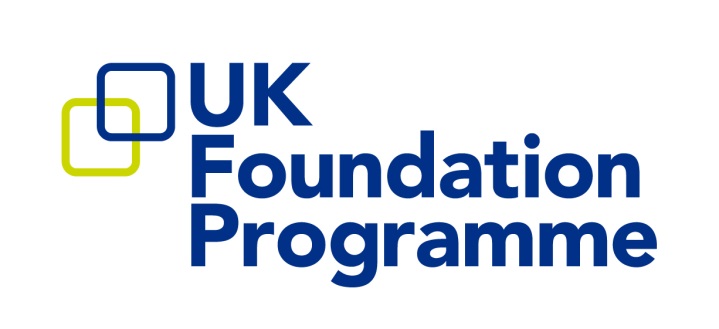 Why prescribing is important
Last week on the wards:

Wrong insulin
Drugs not prescribed on admission
Antibiotics not changed
On IV drugs for too long
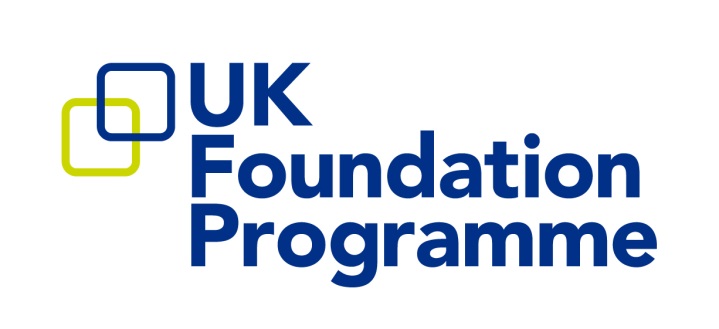 Why prescribing is important
How we try to help you be better prescribers

Better supervision
Prescribing Safety Assessment (PSA)
Foundation Programme curriculum
SCRIPT